Elektrizitätslehre
Die elektrische Spannung
Guten Tag auch …
Ich bin Paul!
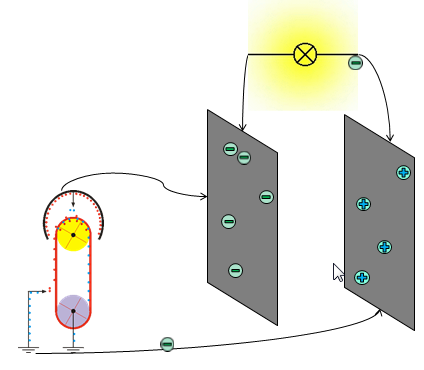 Nach der elektrischen 
Stromstärke kommt heute die
zweite elektrisch Größe dazu:
Die elektrische Spannung!
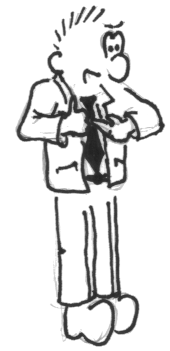 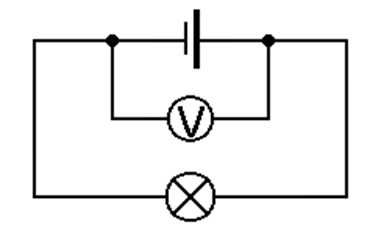 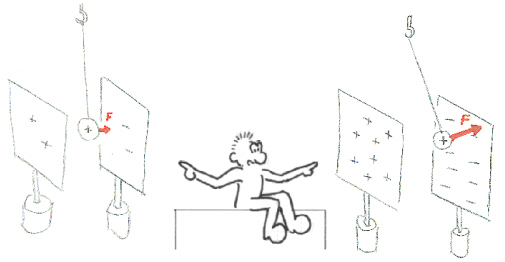 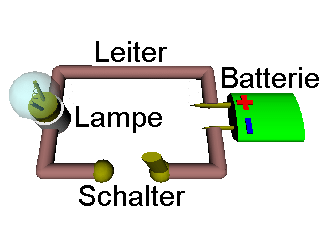 Elektrizitätslehre
Die elektrische Spannung
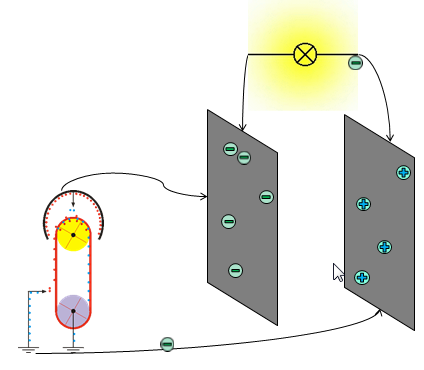 Warum fließt der
elektrischen Strom?
Er braucht ja eine
Ursache!
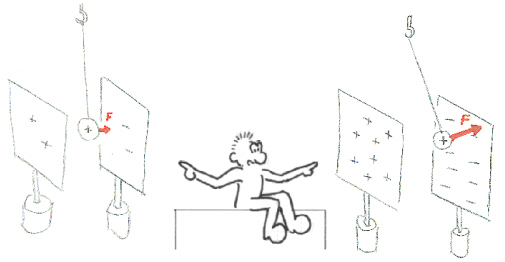 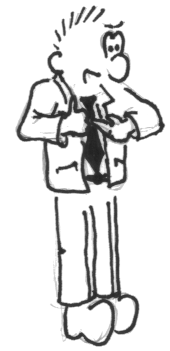 Elektrizitätslehre
Die elektrische Spannung
Hier kommt der 
Merkstoff!!!
Definition:
Die elektrische Spannung gibt an, wie 
groß der Antrieb des el. Stromes durch 
die Spannungsquelle ist!


Formelzeichen: 	U 
Einheit: 		ein Volt       
				1V (es gilt: 1kV = 1000 V) 
Messgerät: 		Voltmeter 
				oder 
				Spannungsmesser 
Schaltzeichen:
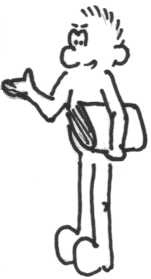 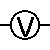 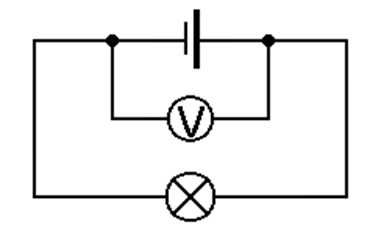 Elektrizitätslehre
Die elektrische Spannung
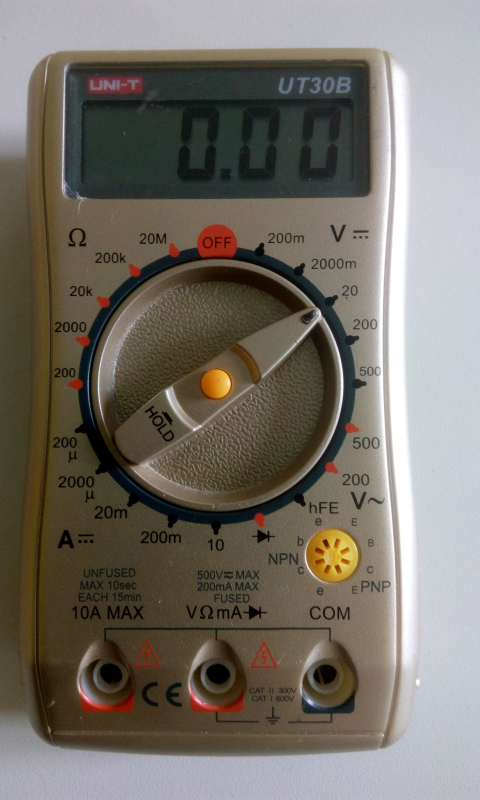 Der Spannungsmesser
muss anders geschaltet
werden als der 
Strommesser!!!
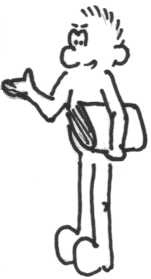 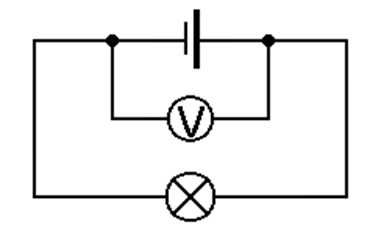 Schaltungsart:
Da der Spannungsmesser die el. Spannung 
immer zwischen zwei Punkten messen muss 
darf er nur parallel zu einer Spannungsquelle 
oder einem anderen Bauteil geschaltet werden!
Elektrizitätslehre
Die elektrische Spannung
Schaltungsart:
Da der Spannungsmesser die el. Spannung immer zwischen zwei Punkten messen muss 
darf er nur parallel zu einer Spannungsquelle oder einem anderen Bauteil geschaltet werden!
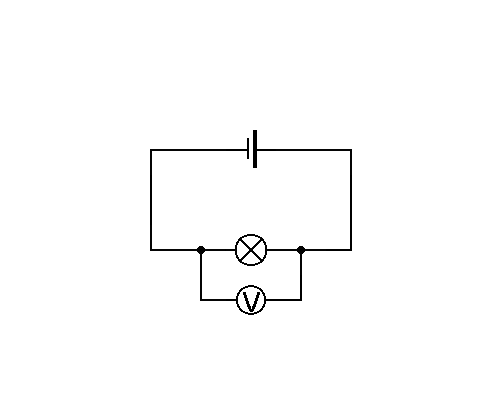 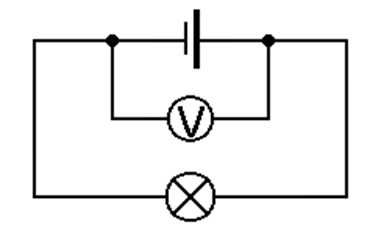 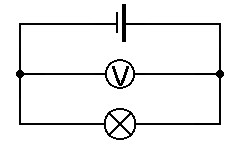 UKl                                                  = Uges                                    = U1
In einem einfachen Stromkreis liegt die gesamte Spannung der Spannungsquelle am Bauteil (Glühlampe) an!
Elektrizitätslehre
Die elektrische Spannung
Die elektrische Spannung in verschiednen Stromkreisen
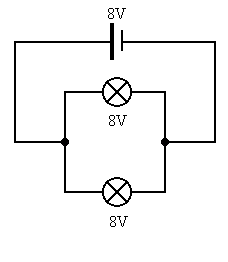 Das steht im
Tafelwerk!
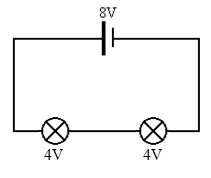 Im unverzweigten Stromkreis ist die Gesamtspannung 
gleich der Summe der Teilspannungen!  Es gilt:  
  Uges = U1 + U2
Im verzweigten Stromkreis 
ist die elektrische Spannung 
an allen Stellen gleich groß! Es gilt:  
  Uges = U1 = U2
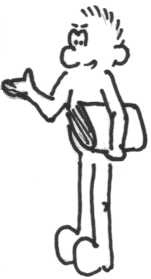 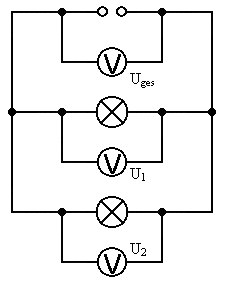 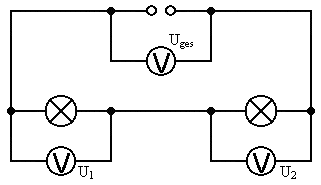 Elektrizitätslehre
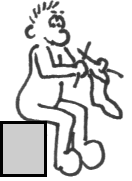 Die elektrische Spannung
Für die elektrische Spannung gilt:
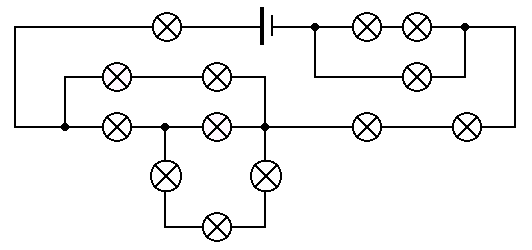 Maschenregel: 

In jeder Masche eines Stromkreises ist die Summe aller Teilspannungen gleich der Gesamtspannung!
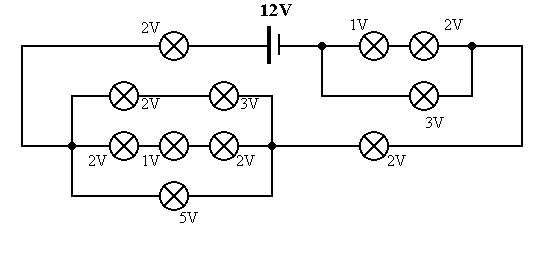 Teilspannungen: 

Die Maschenregel gilt auch für die
Spannung zwischen zwei Knotenpunkten!
Elektrizitätslehre
Die elektrische Spannung
Das war dann erst einmal
alles zur Elektrizitätslehre!
Nächstes Mal bereiten wir 
uns auf die KA vor …
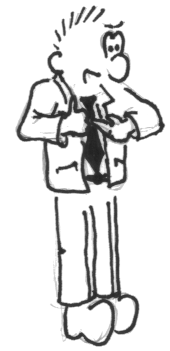